UToledo Reimagined Vision
Prioritize student success, health and well-being (Goal 1)
Create a diverse community built on foundations of respect, inclusion and belonging
Embrace a people-first culture where we are known for outstanding student experiences, alumni and donor engagement, patient satisfaction and as an employer of choice (Goal 5)
Launch graduates equipped to think critically, act ethically, collaborate and communicate effectively in diverse environments
Unit DEI Plans + Strategic Alignment Plan
UNIT DEI PLAN – INCLUSION OFFICERS IN EACH UNIT
UDP 1: Through systematic, unbiased recruitment and hiring, create and sustain a diverse faculty and staff (Aligns with Goal 5)
UDP 2: Create a climate of belonging and inclusion (Goal 5)
UDP 3: Ensure student success through graduation (Goal 1)
UDP 4: Supplier Diversity Policy – community equity (Goal 4 - Develop and Promote Community Engagement)
State of Ohio Schools 2023: A Legacy of Neglect
Policy Matters Ohio
Ohio ranks 46th for equitable distribution of funding
Ohio ranks 40th in starting teacher salaries: $37,569, 76.5 cents on the dollar compared to other college graduates
Since the pandemic began in 2020, a total of 16,012 Ohio public-school teachers left — more than 9,000 of them in 2021 alone
Ohio has licensed fewer teachers through in-state programs –       6,414 in 2013          3,903 in 2022
Classroom Result: Long-term subs without specialty certification, apparent within urban districts like TPS
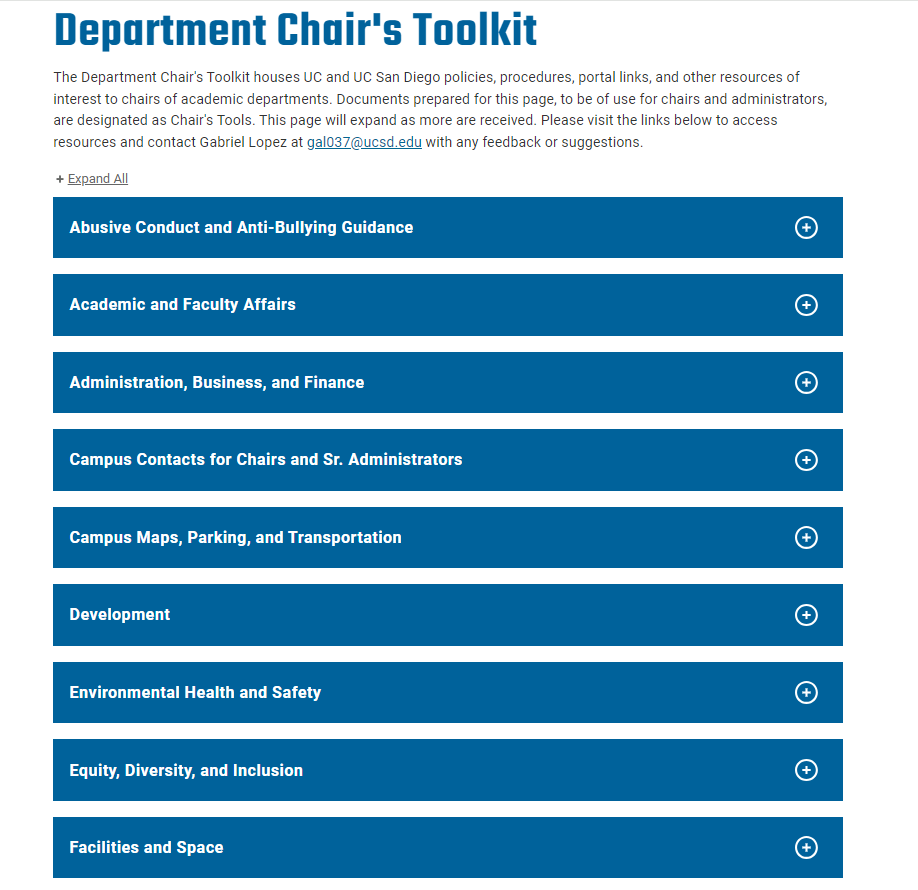